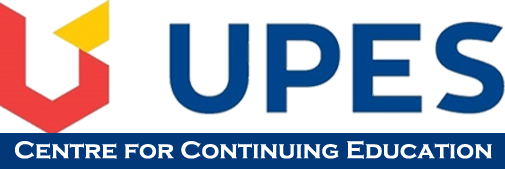 DISSERTATION for the degree of BBA (Aviation Operation)
MALAYSIA AIRLINES FLIGHT 370 UNOFFICIAL DISAPPEARENCE THEORIES
Submitted by JOHAN AUGUSTINE KJ      Guided by, Mr. JOSE MUNDENCHERRY
Academic Year: 2017 - 2020
MALAYSIA AIRLINES FLIGHT 370 UNOFFICIAL DISAPPEARENCE THEORIES
Dissertation by, JOHAN AUGUSTINE KJMALAYSIA AIRLINES FLIGHT 370 UNOFFICIAL DISAPPEARENCE THEORIES
Contents

	Executive Summary
	Chapter 1: Introduction
	Chapter 2: Literature Review
	Chapter 3: Research Design, Methodology and Plan
	Chapter 4: Findings and Analysis
	Chapter 5: Interpretation of Results
	Chapter 6: Conclusion and Scope for Future Work
	Appendices
MALAYSIA AIRLINES FLIGHT 370 UNOFFICIAL DISAPPEARENCE THEORIES
Dissertation by, JOHAN AUGUSTINE KJMALAYSIA AIRLINES FLIGHT 370 UNOFFICIAL DISAPPEARENCE THEORIES
Executive Summary
	
	Malaysia Airlines flight 370 vanishing, additionally called MH370 vanishing, vanishing of a Malaysia Airlines traveler fly on March 8, 2014, during a departure from Kuala Lumpur to Beijing. The last voice correspondence from the group happened at 1:19 AM, and at 1:21 AM the plane's transponder, which spoke with aviation authority, was turned off, similarly as the plane was going to enter Vietnamese airspace over the South China Sea. An Inmarsat satellite in geostationary circle over the Indian Ocean got hourly flag from flight 370 and distinguished the plane for the last time at 8:11 AM. Investigation of the sign couldn't find the plane absolutely however determined that the plane may have been anyplace on two bends, one extending from Java southward into the Indian Ocean southwest of Australia and the other extending northward crosswise over Asia from Vietnam to Turkmenistan. On the off chance that the sign were from flight 370, the flight recorder was likely toward the finish of its battery life, and further searches were led utilizing an automated submarine. In the weeks following the plane's vanishing, clarifications of what may have happened to flight 370 gone extensively from mechanical inability to guide suicide. Three of the 27 bits of garbage were decidedly distinguished as originating from flight 370, and 17 others were thought to have likely originated from the plane.
MALAYSIA AIRLINES FLIGHT 370 UNOFFICIAL DISAPPEARENCE THEORIES
Dissertation by, JOHAN AUGUSTINE KJMALAYSIA AIRLINES FLIGHT 370 UNOFFICIAL DISAPPEARENCE THEORIES
Introduction

	It was on March eighth 2014,a Boeing 777 flying machine worked as Malaysia Airlines flight 370 (MH370) was lost from the screens of the ATC during an hour or take off from Kuala Lumpur to Beijing in the People's of China conveying 12 teams and 227 travelers .Since then the quest for the missing carrier started and proceeded for right around 1,046 days until seventeenth January 2017 when it was suspended as per a choice made by a tripartite of Governments, bring Malaysia, Australia and the People's Republic of China. In spite of the uncommon endeavors of several individuals associated with the hunt from around the globe, the airplane has not been located. Regardless of the reason for the loss of MH370, there were no transmissions gotten from the air ship after the initial 38 minutes of the flight. Frameworks intended to naturally transmit the airplane's position including the transponder and the air ship interchanges tending to and detailing framework neglected to transmit the flying machine's situation after this time period.Subsequent fly investigation of radar and satellite correspondence information uncovered the air ship had really proceeded to for a further seven hours. For a situation of the missing Malaysia Airlines Flight 370 headed from Kuala Lumpur to Beijing, locally at 12:41 am Saturday (Friday evening ET), March 8, 2014, the air traffic controllers in Subang, outside of Kuala Lumpur, lost a contact with the Boeing 777 plane over the Gulf of Thailand among Malaysia and Vietnam, 90 nautical miles upper east of Kota Bharu, Malaysia. Extraordinarily, in any case, it isn't yet recognized what has truly happened to the failing to catch plane MH370 the plane couldn't be situated from radar signals . A Boeing 777 utilized for flight MH370 was the main such plane that has disappeared as of late in the Indian Ocean.
MALAYSIA AIRLINES FLIGHT 370 UNOFFICIAL DISAPPEARENCE THEORIES
Dissertation by, JOHAN AUGUSTINE KJMALAYSIA AIRLINES FLIGHT 370 UNOFFICIAL DISAPPEARENCE THEORIES
Literature Review

	Malaysia Airlines flight MH370 disappeared five years today, yet its destiny stays a secret and it has brought forth endless fear inspired notions. A last report from the Malaysian specialists distributed last pre-winter neglected to give any solid decisions about the reasons why the plane vanished or any sign where the destruction may be. Its vanishing provoked one of the greatest inquiry missions ever, yet a four-year multimillion dollar joint activity by Australian, Malaysian and Chinese agents neglected to locate any indication of the plane.Here are probably the most out of control speculations on how and why MH370 vanished:Co-pilot flew 'apparition plane alone for a considerable length of time. One of the latest hypotheses proposes the plane may have endured an abrupt lodge depressurisation that killed everybody on board with the exception of the co-pilot, who flew on alone for a considerable length of time before smashing the plane.
MALAYSIA AIRLINES FLIGHT 370 UNOFFICIAL DISAPPEARENCE THEORIES
Dissertation by, JOHAN AUGUSTINE KJMALAYSIA AIRLINES FLIGHT 370 UNOFFICIAL DISAPPEARENCE THEORIES
Literature Review
          The oxygen accessible for the travelers was around 15 minutes, so the travelers were all dead, there's no way they were revived, they were dead well before that plane hit the water" she says In mid March, an Australian man has made the hair-raising case that he has discovered the destruction of MH370 utilizing Google Earth. Malaysian Transport Minister Liow Tiong Lai has rubbished McMahon's cases, and said that the pictures McMahon flowed had likewise investigated by Civil Aviation Authority Malaysia (CAAM).What happened to flight MH370, which vanished mid-trip in March 2014, has turned out to be one of the world's most noteworthy flying riddles, and the immense hole in solid data about the air ship's destiny has been loaded up with recommendations from easy chair sleuths, flying specialists, creators and intrigue scholars. "The first capture was by the Americans, who needed to stop the plane getting to Beijing and wanted to occupy it to Diego Garcia [a US maritime base in the Indian Ocean], and after that someone hacked it to prevent it from arriving" he said.Back in March 2014, only days after the plane disappeared, the Sunday Express revealed that programmers could have gotten to the flying machine's flight PC utilizing a cell phone and reinvented the speed, height and heading.
MALAYSIA AIRLINES FLIGHT 370 UNOFFICIAL DISAPPEARENCE THEORIES
Dissertation by, JOHAN AUGUSTINE KJMALAYSIA AIRLINES FLIGHT 370 UNOFFICIAL DISAPPEARENCE THEORIES
Research Design, Methodology and Plan

In this investigation, three unique information accumulation strategies were utilized; Documentary proof together with essential and optional information that identified with Airline industrySurvey on client desireAs the assessment proposes, this part 11 joins investigate framework, strategy and plan for the theory. The part is the describe of the given examinations issue. The philosophy, frameworks for surenesses hiding away, choice of test investigate strategy and studies strategies are portrayed in this liquidation. The records amassed by techniques for giving studies and agents instinctive sensation with enormous business pros and undertaking based clients. Here essential subjective investigating may be used for picking the model. As a fundamental development, for conglomerating the basic convictions from visit administrator, the inspector needs to pick a model.
MALAYSIA AIRLINES FLIGHT 370 UNOFFICIAL DISAPPEARENCE THEORIES
Dissertation by, JOHAN AUGUSTINE KJMALAYSIA AIRLINES FLIGHT 370 UNOFFICIAL DISAPPEARENCE THEORIES
Documentary verification: such countless basic source reports were assembled. Most extraordinary of the account verification advanced toward getting to be in modernized arrange; Historical records and grounded hypotheses are amassed from specific locales like magazines, licenses, and reviews. 
Guided interviews: singular social occasions with flight adventure masters and with a portion of the agents working inside the proportional field had been dealt with and appropriated surveys were suited which most of them gave remarks orally. 
Survey: Set of course of action quantitative and emotional records are used in research methodology mulling over surenesses from books, web and two or three workforce studies.
MALAYSIA AIRLINES FLIGHT 370 UNOFFICIAL DISAPPEARENCE THEORIES
Dissertation by, JOHAN AUGUSTINE KJMALAYSIA AIRLINES FLIGHT 370 UNOFFICIAL DISAPPEARENCE THEORIES
Findings and Analysis

	After eleven minutes, as the plane surrounded a waypoint close to the beginning of Vietnamese air-traffic locale, the controller at Kuala Lumpur Center radioed, "Malaysian three-seven-zero, contact Ho Chi Minh one-two-zero-decimal-nine. It relies upon a transponder signal that is transmitted by every plane and contains more extravagant data—for example, the plane's personality and elevation—than essential radar does. Five seconds after MH370 crossed into Vietnamese airspace, the image speaking to its transponder dropped from the screens of Malaysian airport regulation, and after 37 seconds the whole plane vanished from auxiliary radar. They evidently misjudged a proper understanding by which Ho Chi Minh should educate Kuala Lumpur quickly if a plane that had been given off was over five minutes late checking in
MALAYSIA AIRLINES FLIGHT 370 UNOFFICIAL DISAPPEARENCE THEORIES
Dissertation by, JOHAN AUGUSTINE KJMALAYSIA AIRLINES FLIGHT 370 UNOFFICIAL DISAPPEARENCE THEORIES
Findings and Analysis
	Fariq Hamid, the principal official, was flying the plane. In Malaysian style, he was known by his first name, Zaharie. of the rest, 38 were Malaysian, and in dropping request the others originated from Indonesia, Australia, India, France, the United States, Iran, Ukraine, Canada, New Zealand, the Netherlands, Russia, and Taiwan. Up in the cockpit that night, while First Officer Fariq flew the plane, Captain Zaharie dealt with the radios. At 1:08 the flight crossed the Malaysian coastline and set out over the South China Sea toward Vietnam. Zaharie again announced the plane's level at 35,000 feet. After eleven minutes, as the plane surrounded a waypoint close to the beginning of Vietnamese air-traffic locale, the controller at Kuala Lumpur Center radioed, "Malaysian three-seven-zero, contact Ho Chi Minh one-two-zero-decimal-nine. It relies upon a transponder signal that is transmitted by every plane and contains more extravagant data—for example, the plane's personality and elevation—than essential radar does. Five seconds after MH370 crossed into Vietnamese airspace, the image speaking to its transponder dropped from the screens of Malaysian airport regulation, and after 37 seconds the whole plane vanished from auxiliary radar. When he at long last did, he accepted that the plane was in the hands of Ho Chi Minh, some place out past his range
MALAYSIA AIRLINES FLIGHT 370 UNOFFICIAL DISAPPEARENCE THEORIES
Dissertation by, JOHAN AUGUSTINE KJMALAYSIA AIRLINES FLIGHT 370 UNOFFICIAL DISAPPEARENCE THEORIES
Findings and Analysis
     The Vietnamese controllers, in the interim, saw MH370 cross into their airspace and afterward vanish from radar. They evidently misjudged a proper understanding by which Ho Chi Minh should educate Kuala Lumpur quickly if a plane that had been given off was over five minutes late checking in. When they got the telephone to advise Kuala Lumpur, 18 minutes had gone since MH370's vanishing from their radar screens. Kuala Lumpur's Aeronautical Rescue Coordination Center ought to have been told inside an hour of the vanishing. Four additional hours passed before a crisis reaction was at last started, at 6:32 a.m. Right then and there, the plane ought to have been arriving in Beijing. Inside merely days, essential radar records rescued from aviation authority PCs, and incompletely verified by mystery Malaysian flying corps information, uncovered that when MH370 vanished from optional radar, it went pointedly toward the southwest, flew back over the Malay Peninsula, and banked around the island of Penang
MALAYSIA AIRLINES FLIGHT 370 UNOFFICIAL DISAPPEARENCE THEORIES
Dissertation by, JOHAN AUGUSTINE KJMALAYSIA AIRLINES FLIGHT 370 UNOFFICIAL DISAPPEARENCE THEORIES
Findings and Analysis
    The secret encompassing MH370 has been a focal point of proceeded with examination and a wellspring of now and again hot open theory. The vanishing of the plane has incited a large group of speculations. All are given life by the way that, in this age, business planes don't simply disappear. All things being equal, a lot about the vanishing of MH370 has come into more clear view, and remaking quite a bit of what happened that night is conceivable.THREE OFFICIAL INVESTIGATIONS were propelled in the wake of MH370's vanishing. The first was the biggest, most thorough, and most costly: the in fact propelled Australian submerged pursuit exertion, which was centered around finding the principle flotsam and jetsam so as to recover the plane's flight-information and cockpit voice recorders. It was gotten in 2018 by an American organization called Ocean Infinity, under agreement with the Malaysian government on a "no-discover, no-expense" premise. The second official examination had a place with the Malaysian police, and added up to personal investigations of everybody on the plane just as a portion of their companions. The report was stepped mystery and retained even from other Malaysian agents, yet after it was spilled by somebody within, its insufficiencies turned out to be clear.
MALAYSIA AIRLINES FLIGHT 370 UNOFFICIAL DISAPPEARENCE THEORIES
Dissertation by, JOHAN AUGUSTINE KJMALAYSIA AIRLINES FLIGHT 370 UNOFFICIAL DISAPPEARENCE THEORIES
Findings and Analysis

	An American master, alluding to the worldwide flight convention that should administer mishap request, let me know, "Extension 13 is custom-made for mishap examinations in sure vote based systems, yet in nations like Malaysia, with uncertain and absolutist administrations, and with aircrafts that are either government-possessed or seen as an issue of national glory, it generally makes for a quite poor fit." A nearby spectator of the MH370 procedure stated, "It turned out to be evident that the essential goal of the Malaysians was to make the subject simply leave. The Malaysian report was viewed as scarcely in excess of a whitewash whose lone genuine commitment was a forthcoming portrayal of the aviation authority disappointments—apparently in light of the fact that half of them could be accused on the Vietnamese, and on the grounds that the Malaysian controllers established the weakest nearby target, politically. It expressed that the insightful group was not able decide the reason for the plane's vanishing.
MALAYSIA AIRLINES FLIGHT 370 UNOFFICIAL DISAPPEARENCE THEORIES
Dissertation by, JOHAN AUGUSTINE KJMALAYSIA AIRLINES FLIGHT 370 UNOFFICIAL DISAPPEARENCE THEORIES
Findings and Analysis 
                                                                                                                                                        The satellite information give the best proof of the plane's flight way, and are difficult to contend with, however individuals must have trust in numbers to acknowledge the story they tell. On the web you will discover claims that the plane has been discovered flawless in the Cambodian wilderness, that it was seen arriving in an Indonesian waterway, that it flew into a time travel, that it was sucked into a dark opening. A New York–based author named Jeff Wise has conjectured that one of the electronic frameworks on board the plane may have been reinvented to give false information—demonstrating a transform south into the Indian Ocean when in actuality the plane turned north toward Kazakhstan—so as to lead agents adrift. A conspicuous shaky area in the contention is the need to clarify how, if the plane was traveled to Kazakhstan, all that destruction wound up in the Indian Ocean.
MALAYSIA AIRLINES FLIGHT 370 UNOFFICIAL DISAPPEARENCE THEORIES
Dissertation by, JOHAN AUGUSTINE KJMALAYSIA AIRLINES FLIGHT 370 UNOFFICIAL DISAPPEARENCE THEORIES
Interpretation of Results
   It was awful and grievous that MH370 disappeared while MAS was escalating its endeavors to turnaround its business.The aftermath from the episode is prove by MAS' operational execution in March, which demonstrates an extraordinary cut. In its universal traveler burden factor by - 3.2%-point(Chart1).We expect the effect of MH370 on MAS to be progressively articulated from 2Q14 onwards. Keeping in mind the groups of the lost MH370 travelers, MAS had pulled back itself from the mainstream Malaysia travel battle MATTA Fair, which is its essential deals channel. The effect was reflected in MAS 1Q14 money related outcomes, which uncovered that ticket forward deal in 1Q14 declined by - 12%qoq and - 8%yoy independently regardless of the development in limit of +18%yoy. The setback in forward deal should be definitely secured by increasingly forceful advertising effort and more profound toll discount.This will apply significantly more weight on the admission yield,which has been slammed down over FY13. 
.
MALAYSIA AIRLINES FLIGHT 370 UNOFFICIAL DISAPPEARENCE THEORIES
Dissertation by, JOHAN AUGUSTINE KJMALAYSIA AIRLINES FLIGHT 370 UNOFFICIAL DISAPPEARENCE THEORIES
Conclusion and Scope of Future Work

	It was on March eighth 2014,a Boeing 777 air ship worked as Malaysia Airlines flight 370 (MH370) was lost from the screens of the ATC during an hour or take off from Kuala Lumpur to Beijing in the People's of China conveying 12 teams and 227 travelers .Since then the quest for the missing carrier initiated and proceeded for just about 1,046 days until seventeenth January 2017 when it was suspended as per a choice made by a tripartite of Governments,bring Malaysia,Australia and the People's Republic of China. A subsurface quest for the flying machine's submerged locator reference points was likewise led during the surface search.Despite the phenomenal endeavors of many individuals associated with the hunt from around the globe, the airplane has not been located.Regardless of the reason for the loss of MH370, there were no transmissions gotten from the air ship after the initial 38 minutes of the flight. Frameworks intended to naturally transmit the air ship's position including the transponder and the flying machine .
MALAYSIA AIRLINES FLIGHT 370 UNOFFICIAL DISAPPEARENCE THEORIES
Dissertation by, JOHAN AUGUSTINE KJMALAYSIA AIRLINES FLIGHT 370 UNOFFICIAL DISAPPEARENCE THEORIES
Conclusion and Scope of Future Work

 Resulting fly examination of radar and satellite correspondence information uncovered the air ship had really proceeded to for a further seven hours. Its last position was emphatically fixed at the northern tip of Sumatra by the observation frameworks working that night, six hours before it finished the trip in the southern Indian Ocean. The test which confronted those entrusted with the inquiry was to follow the whereabouts of the flying machine utilizing just the extremely restricted information that was accessible. This information comprised of flying machine execution data and satellite correspondence metadata at first, and afterward later during the submerged inquiry, long haul float concentrates to follow the root of MH370 trash which had been A float for over a year, and sometimes, over two years. The kinds of information, and the logical strategies utilized for its investigation, were never expected to be utilized to follow an airplane or pinpoint its last area.
MALAYSIA AIRLINES FLIGHT 370 UNOFFICIAL DISAPPEARENCE THEORIES
Dissertation by, JOHAN AUGUSTINE KJMALAYSIA AIRLINES FLIGHT 370 UNOFFICIAL DISAPPEARENCE THEORIES
Appendix

1.The MH370 flew his last journey from where to where ?
                                              Ans; Kuala Lampur to Beijing
 
2.Which equipment were attached to flights that whe for the seacrching?
                   Ans; ULBs(Underwater Locator Beacons)
 
3. Sonobuoys were deployed by which aircraft ?
                              Ans; Royal Australian Air Force AP-3C Orion
 

4.Whats the name of the underwater vehicle that were used in the search. ? 
                                                         Ans; Bluefin-21

5.When did the fight went missing?
                                                Ans:8 March 2014
MALAYSIA AIRLINES FLIGHT 370 UNOFFICIAL DISAPPEARENCE THEORIES
Dissertation by, JOHAN AUGUSTINE KJMALAYSIA AIRLINES FLIGHT 370 UNOFFICIAL DISAPPEARENCE THEORIES
Thank  You
MALAYSIA AIRLINES FLIGHT 370 UNOFFICIAL DISAPPEARENCE THEORIES